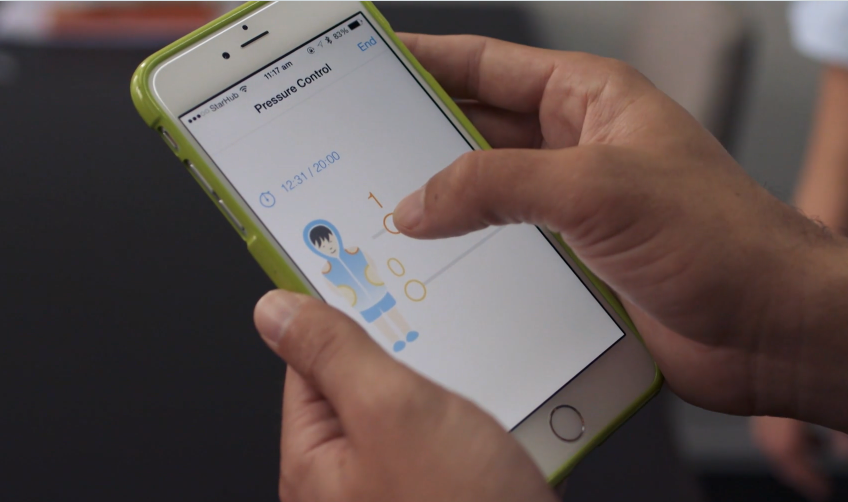 E-body
Video Link : B2 E-body
Video lesson
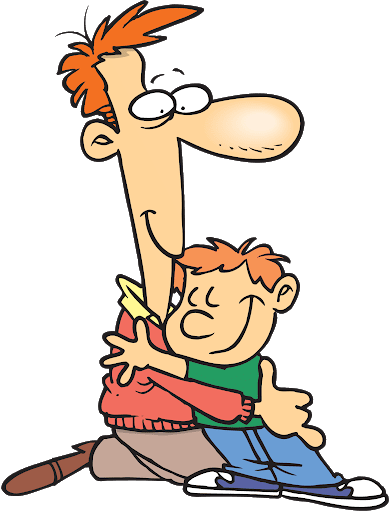 Lead-in
Hugs are a key theme in this lesson.

Who would you be comfortable hugging?

	colleague		family member		in-laws
	friend		classmate			new acquaintance

Do you think people in other cultures feel the same?
Vocabulary
What’s the difference between these words?

You can use a dictionary to help you.

sense 	/ 	sensory 	/ 	sensation
Vocabulary
Match these words to their meanings

survival				pretend to be

reciprocation			continued life

crucial				very important
				
simulate				giving something back
Vocabulary
Match these words to their meanings

assurance				excite, cause a reaction

stimulate				fill with air to increase size

inflate				use something to replace something
				
substitute				self-confidence, assertiveness
As you watch
(B2 E-body)
What does Professor Teh’s invention do and why?
Prediction
Which word is missing from these sentences?
Some scientists say ____ you need four hugs a day for survival.
That seems ____ a lot of hugs.
There’s something ____ the reciprocation of human touch.
He believes the sense of touch is crucial ____ our emotional well-being.
The jacket might ____ be the solution.
It helps ____ shut of all the other sensory information.
Has it helped him calm ____?
It really takes a big load ____ my shoulders.
As you watch
Now watch again and check your answers.
Discussion
What habits and practices can we use to take care of our emotional well-being each day?